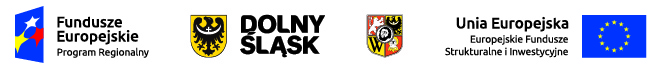 Zintegrowane Inwestycje TerytorialneWrocławskiego Obszaru Funkcjonalnego
Poddziałanie 10.4.2: Dostosowanie systemów kształcenia i szkolenia zawodowego do potrzeb rynku pracy – ZIT WrOF
Zintegrowane Inwestycje Terytorialne Wrocławskiego Obszaru Funkcjonalnego (ZIT WrOF)
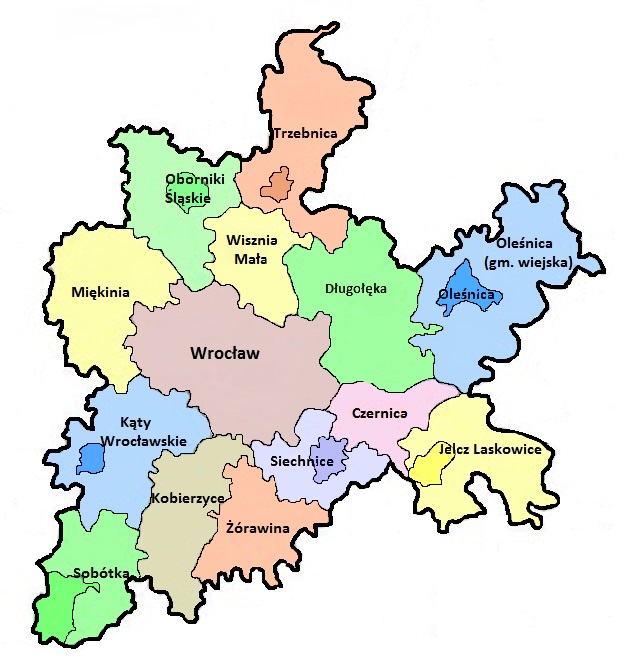 Ludność: 887 943 mieszkańców
 (30% mieszkańców Dolnego Śląska)
Obszar: 2 336 km2 
(12% powierzchni Dolnego Śląska)
Jednostki administracyjne: 
15 gmin leżących na 
terenie 6 powiatów
Budżet ZIT WrOF: 	291 250 000 €
(13 % budżetu RPO WD 2014 – 2020)
Zintegrowane Inwestycje Terytorialne Wrocławskiego Obszaru Funkcjonalnego (ZIT WrOF) - zadania
Pełnienie funkcji Instytucji Pośredniczącej w imieniu Gminy Wrocław

Współorganizacja konkursów  (wspólnie z DIP oraz z UMWD)

Ocena wniosków konkursowych pod kątem zgodności ze Strategią ZIT         WrOF (jeden z kilku etapów oceny wniosku)

Ocena strategiczna – 50%  oceny całkowitej

Rozpatrywanie protestów od oceny strategicznej ZIT WrOF

Weryfikacja załączników niezbędnych do podpisania umowy         o dofinansowanie
Umiejscowienie działania 10.4 RPO WD w priorytetach ZIT WrOF
Alokacja finansowa ZIT WrOF
RPO WD  - ZIT WrOF: 291 250 000  €
Oś 10 – Edukacja: 26 750 000 €

Poddziałanie 10.4.2: 7 500 000 €
Nabór nr RPDS.10.04.02-IZ.00-02-269/17 (typ F): 
892 971 EUR (tj. 3 850 670 PLN)
Beneficjentami mogą być:
jednostki samorządu terytorialnego, ich związki i stowarzyszenia; 
 jednostki organizacyjne jst; 
 organy  prowadzące  publiczne  i niepubliczne  szkoły  i placówki prowadzące kształcenie zawodowe; 
 placówki kształcenia ustawicznego, placówki kształcenia praktycznego oraz ośrodki dokształcania i doskonalenia zawodowego, umożliwiające uzyskanie i uzupełnienie wiedzy,  umiejętności  i kwalifikacji zawodowych; 
 instytucje  rynku  pracy,  o których mowa w art. 6  ustawy  z dnia  20 kwietnia  2004  r.  o promocji  zatrudnienia  i instytucjach  rynku  pracy, prowadzące działalność edukacyjno-szkoleniową; 
 podmioty prowadzące działalność oświatową, o której mowa w art. 170 ust. 2. ustawy Prawo oświatowe;
 osoby fizyczne prowadzące działalność gospodarczą
Kryteria ocena strategicznej ZIT WrOF 
       (50% wszystkich możliwych do uzyskania punktów)
Projekt musi otrzymać min. 50% możliwej do uzyskania oceny maksymalnej –                                                                             niespełnienie kryterium oznacza odrzucenia wniosku (25 pkt)
Kryterium 1: 
Wpływ projektu na realizację Strategii ZIT WrOF
sprawdzana będzie zbieżność zapisów we wniosku aplikacyjnym z zapisami Strategii ZIT WrOF

weryfikowany będzie faktyczny wpływ zaproponowanych działań na minimalizację negatywnych zjawisk opisanych w Strategii ZIT  WrOF

ocena na podstawie  podkryteriów szczegółowych
Ocena wpływu projektu na realizację  Strategii ZIT WrOF:
ma charakter opisowy
 będzie zawierała szczegółowe uzasadnienie dla przyznanej liczby punktów
Kryterium 1:  Wpływ projektu na realizację Strategii ZIT WrOF
Kryterium 2: Wpływ realizacji projektu na realizację wartości docelowej wskaźników monitoringu realizacji celów Strategii ZIT WrOF
Kryterium 3: Komplementarny charakter projektu
W ramach tego kryterium będzie weryfikowane, czy we wniosku o dofinansowanie zostały wskazane projekty, które są powiązane ze zgłoszonym projektem i które zostały zrealizowane, bądź są w trakcie realizacji na terenie danego ZIT i zostały sfinansowane ze środków publicznych zewnętrznych. 
Projekty komplementarne mogą polegać na:
 wykorzystaniu efektów realizacji innego projektu
 wzmocnieniu  trwałości efektów jednego przedsięwzięcia realizacją drugiego
 bardziej kompleksowym potraktowaniem problemu, m.in. poprzez zaadresowanie projektu do tej samej grupy docelowej, tego samego beneficjenta, tego samego terytorium, uzależnienia realizacji jednego projektu od przeprowadzenia innego przedsięwzięcia itp.
Dziękujemy za uwagę
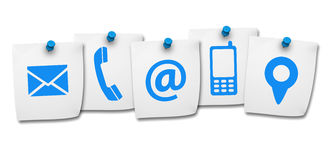 Wydział Zarządzania Funduszami Urzędu Miejskiego Wrocławia 
Instytucja Pośrednicząca ZIT WrOFul. Świdnicka 5350-030 Wrocławtel.  +48 71 777 78 61e-mail: zit@um.wroc.pl  
www.zitwrof.pl